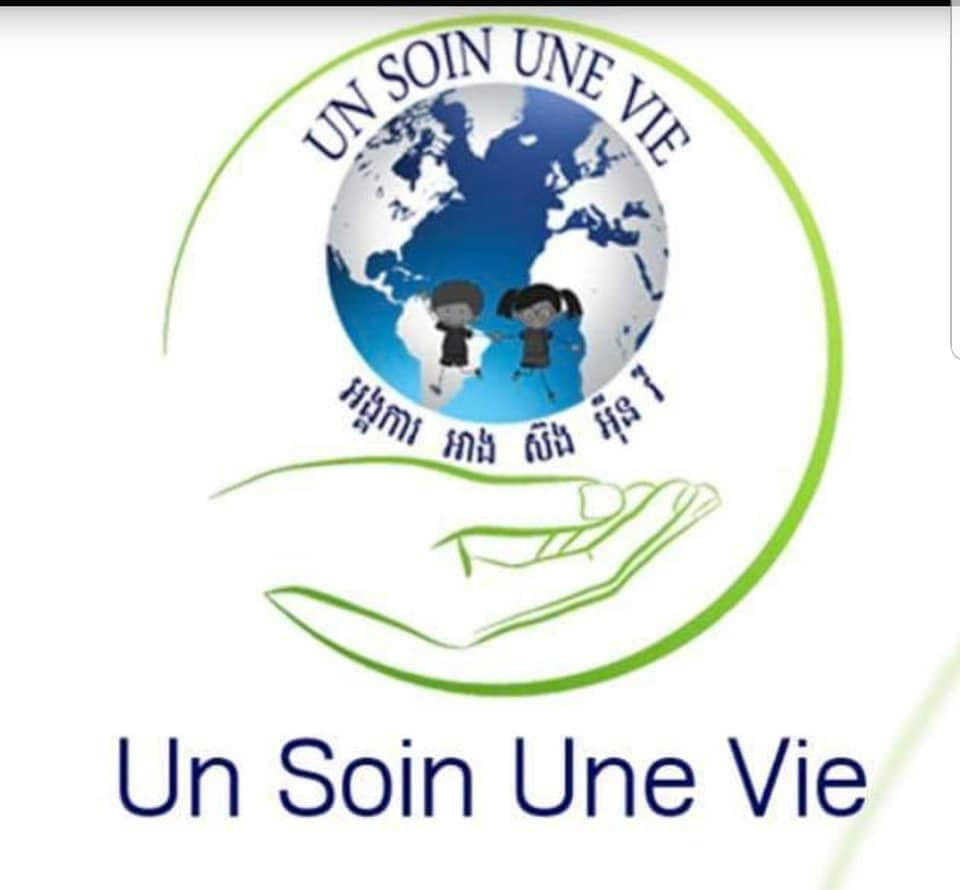 87 AVENUE DU GENERAL LECLERC
95480 PIERRELAYE – France
Email : unsoin.unevie@yahoo.com
Tél: + (33) 6 8570 9739 – (33) 7 6714 9671
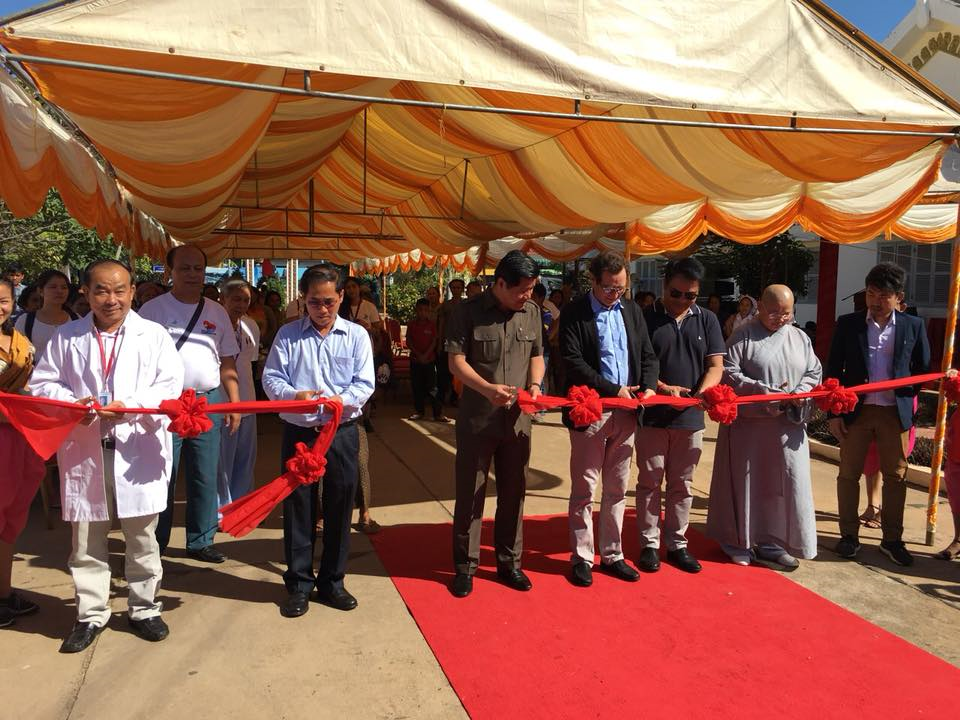 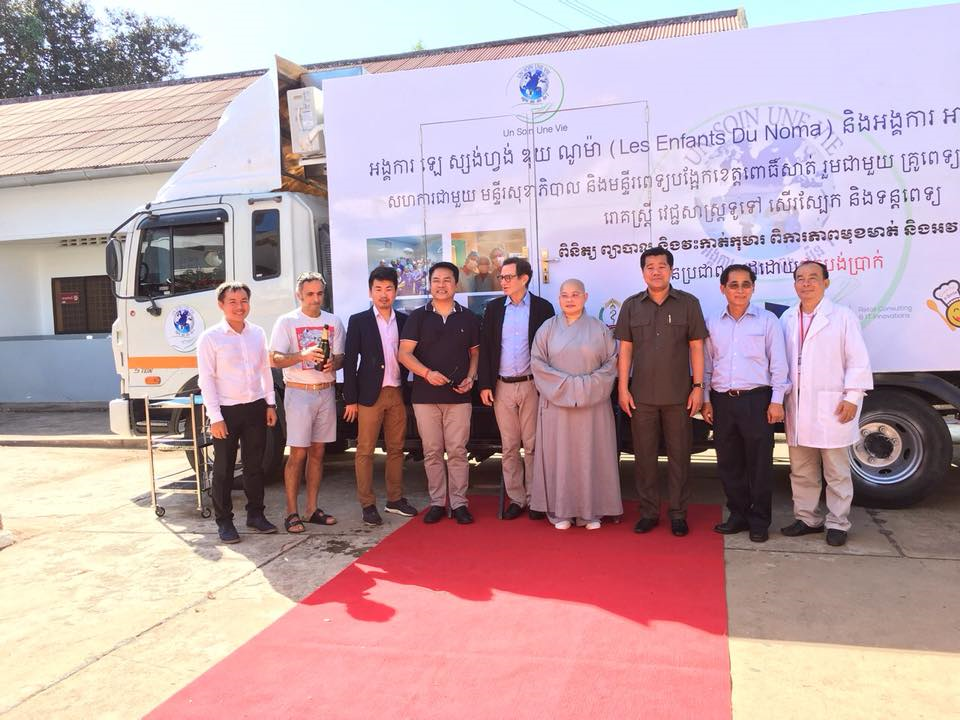 IDEE


            APPORTER SOINS 
CHIRURGICAUX ET ACTES
DENTAIRE D’URGENCE AU   PLUS PRES DES POPULATIONS      LOCALES
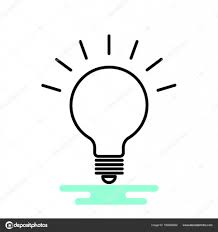 INTERETS
●	AUTONOMIE

●	REACTIVITE

●	ACTES CHIRURGICAUX SOUS ANESTHESIE LOCALE

●	ORIENTATION - RECRUTEMENT
CLINIQUE MOBILE
●	TROIS SALLES
●	FAUTEUIL DENTAIRE
●	BLOC CHIRURGICAL
●	SALLE DE STERILISATION
●	WC – CLIMATISATION
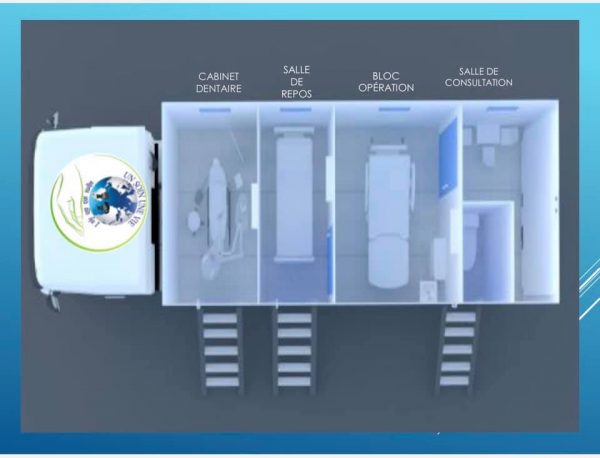 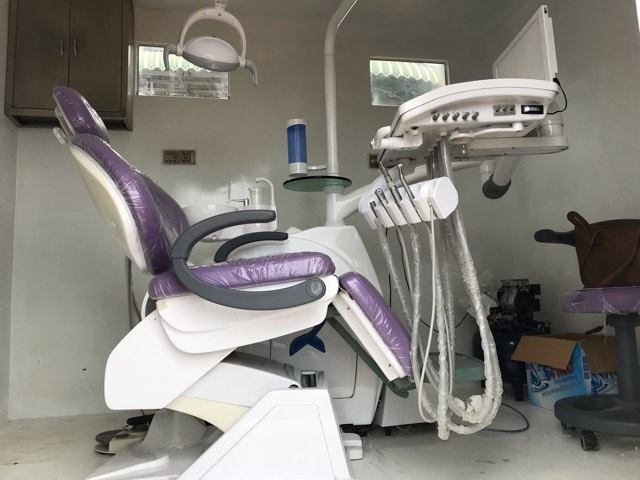 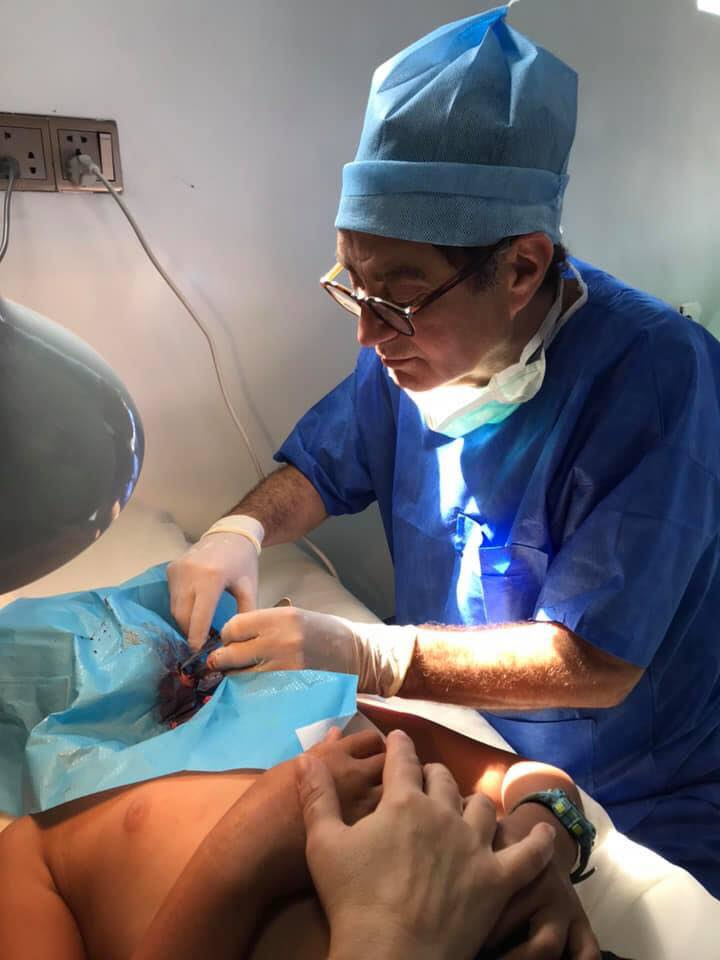 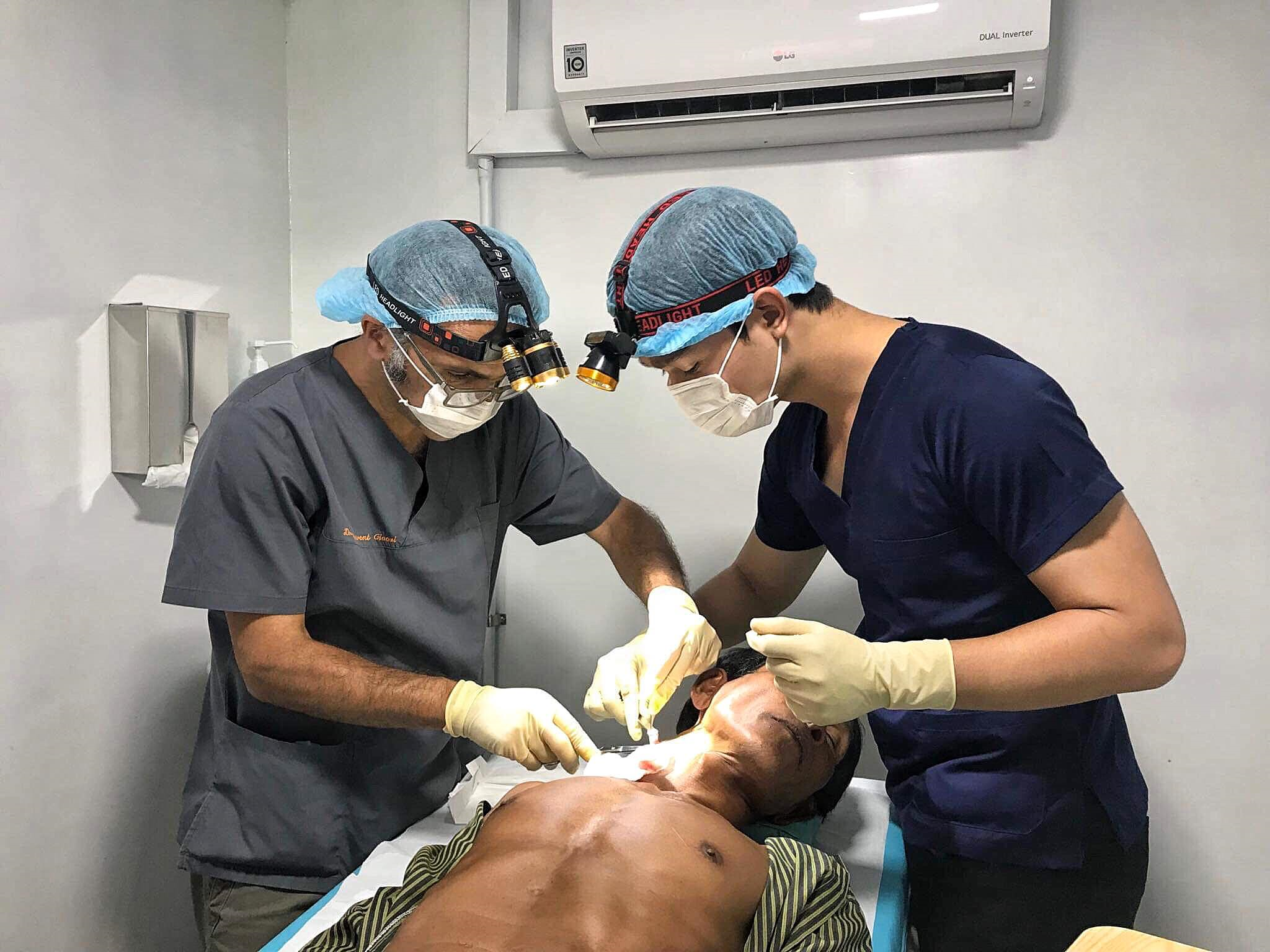 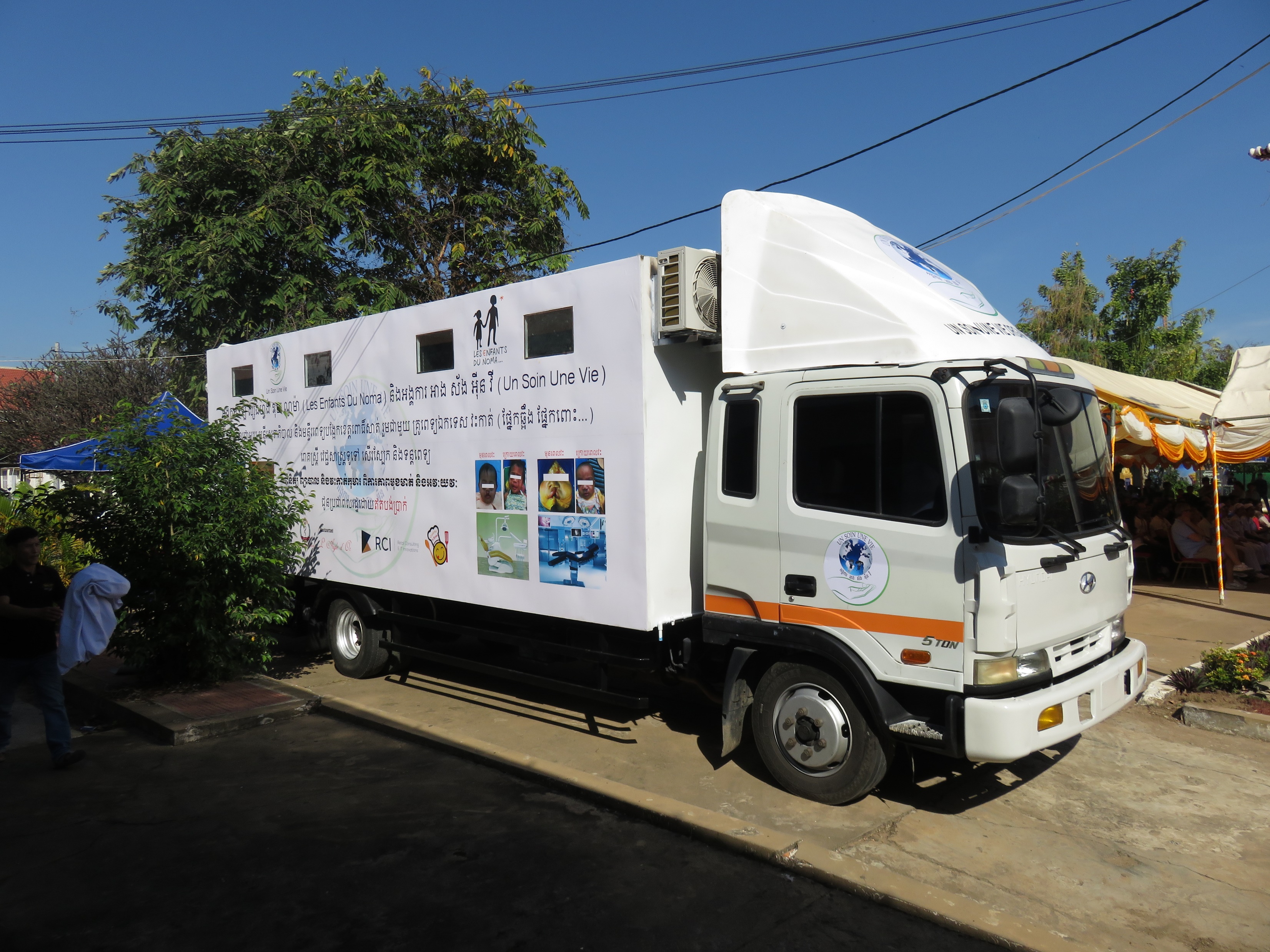 EQUIPE  PERMANENT  AU  CAMBODGE
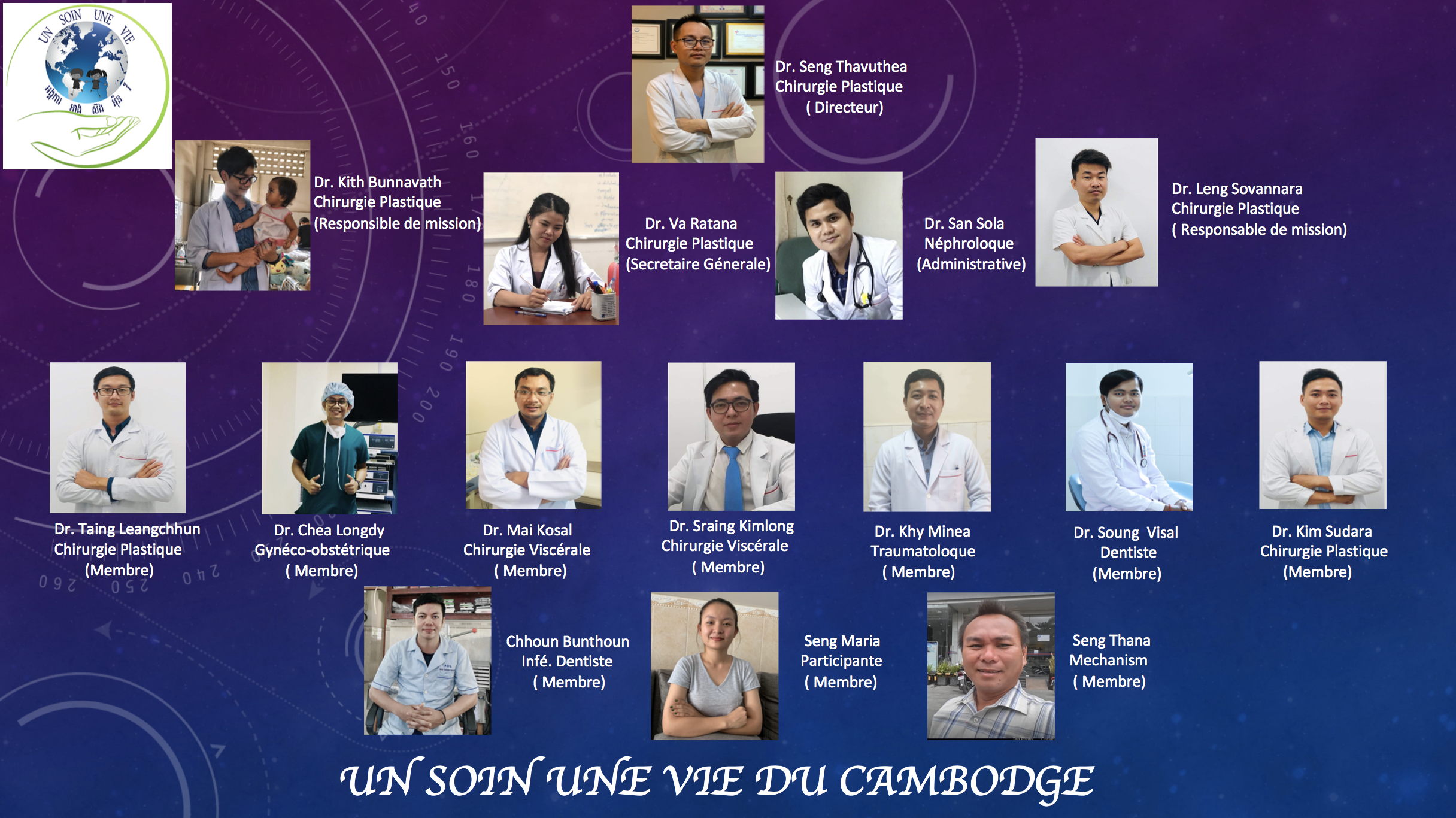 PATHOLOGIES
●	CHIRURGIE ORALE (pas de bilan radiologique) :

         INFECTION DENTAIRE DRAINAGE ET/OU AVULSION 

●	CHIRURGIE CUTANE ET SOUS CUTANE : 

            KYSTE DERMOIDE, LIPOME, EPITHELIOMA 

●	CHIRURGIE DE LA MAIN (TOPHUS GOUTTEUX TENDINEUX)

●	CONSULTATIONS MEDICALES ASSOCIEES

●	4 PATIENTS ORIENTES VERS LA MISSION EDN

●	NOMBREUSES TUMEURS DU SEIN NON PRISE EN CHARGE
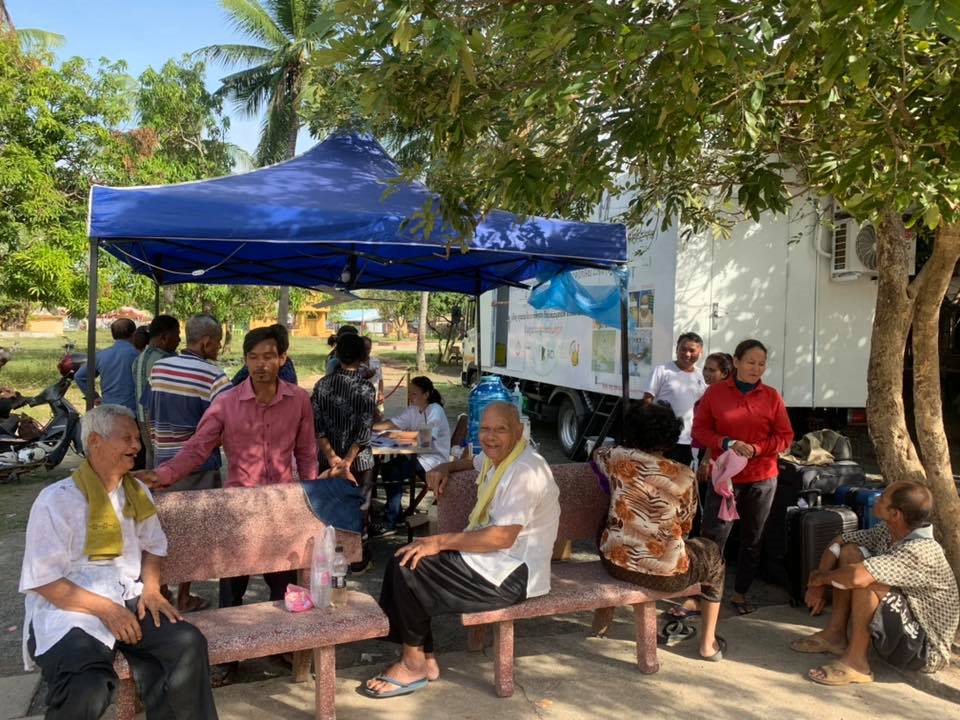 BILAN
●	POSITIF

	°	QUALITE DE L’EQUIPEMENT
	°	FONCTIONNEMENT AVEC UNE EQUIPE REDUITE

●	SOUTIEN LOCAL INDISPENSABLE

	°	CHEF DE VILLAGE
	°	CONGREGATIONS RELIGIEUSES

●	SERVICE MEDICAL RENDU +++++
ET DEMAIN
●	PERENNISER

	°	4 SORTIES ANNUELLES
	°	EQUIPES CAMBODGIENNE OU FRANCO-CAMBODGIENNE

●	AMELIORER

	°	ADAPTER LE CAMION (ECLAIRAGE, STERILISATION…)
	

●	COMMUNIQUER 

	°	AUPRES DES POPULATIONS LOCALES
	°	DEVELOPPEMENT D’UNE APPLICATION

●	FAVORISER LE RETOUR EDN
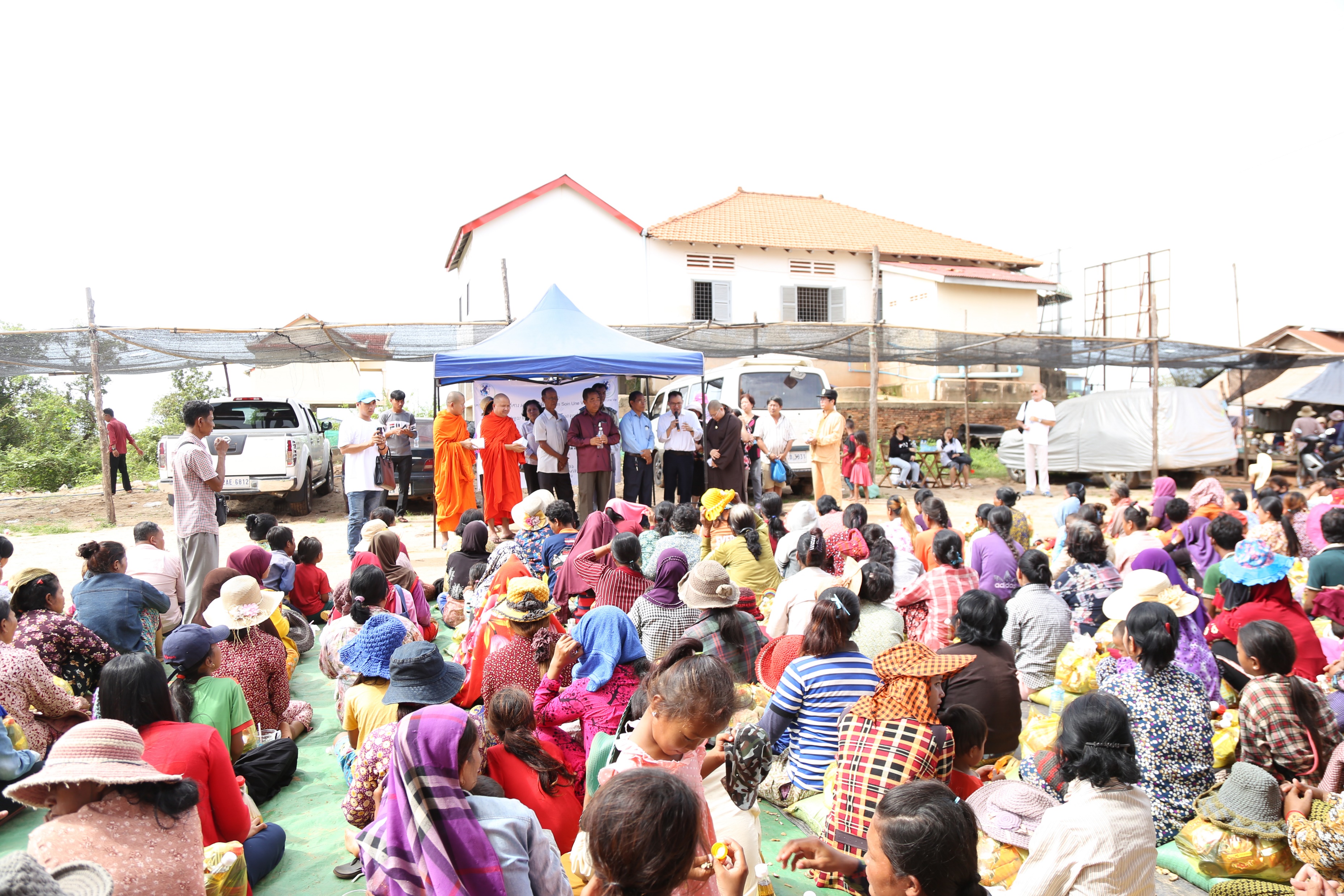 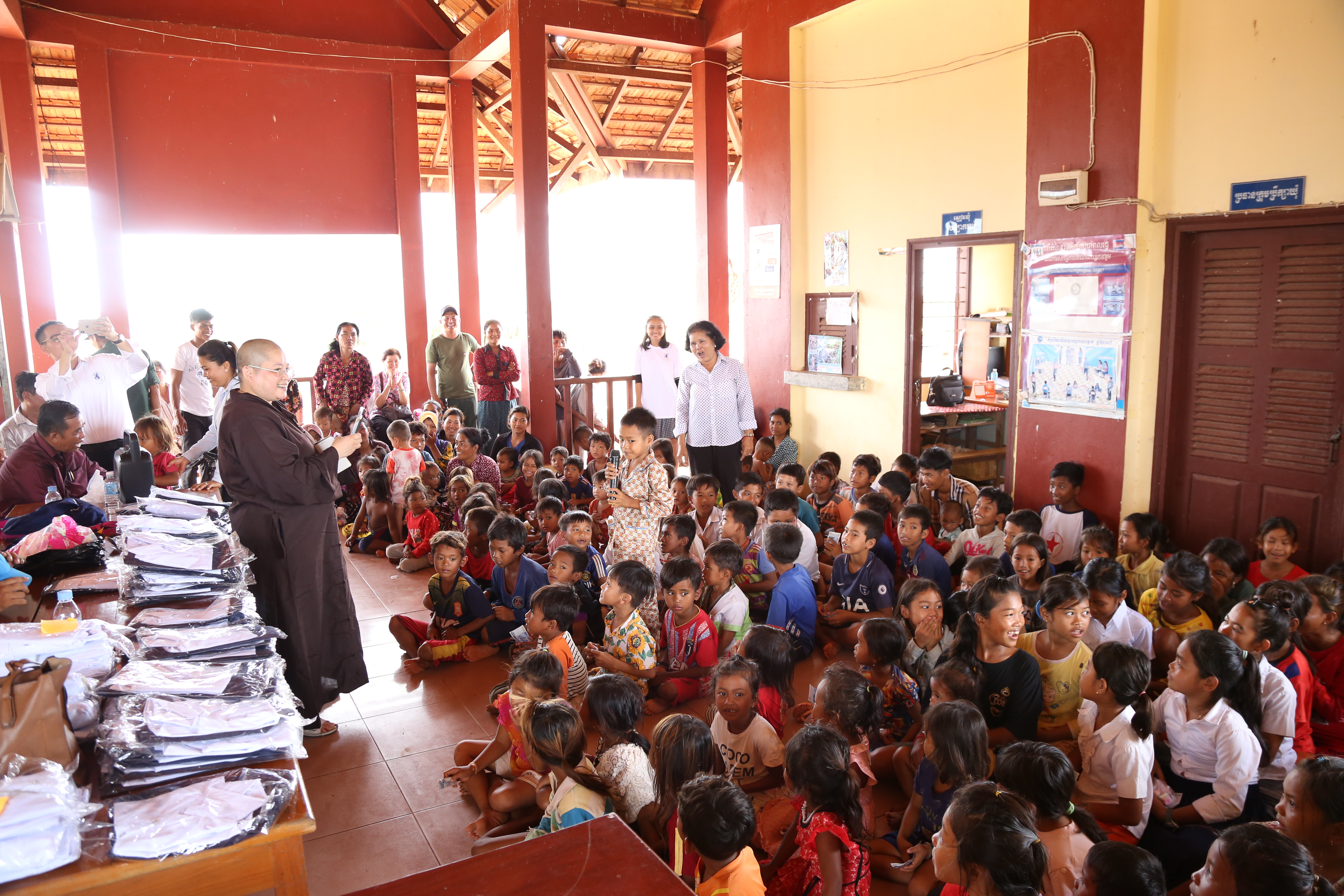 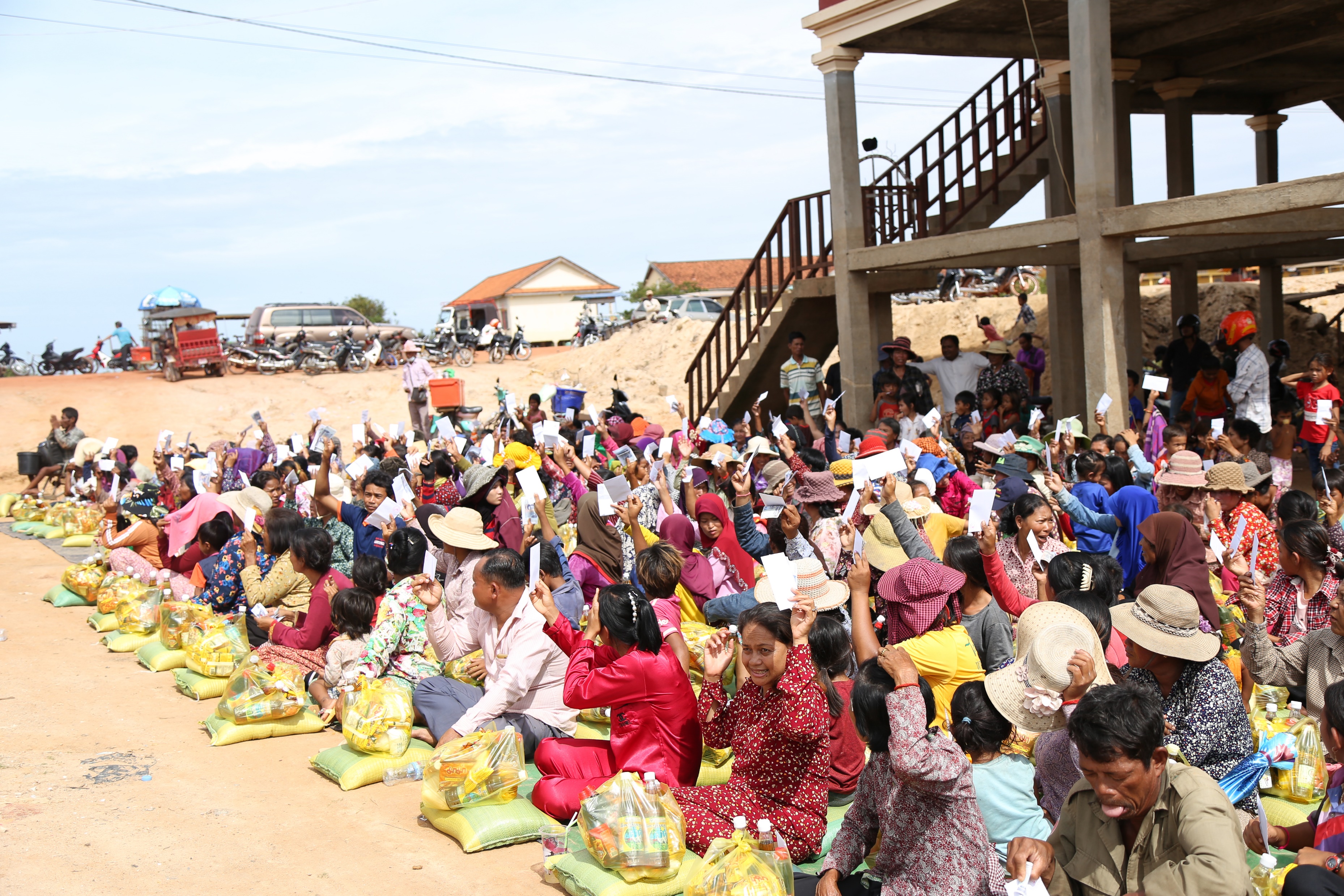